Chapter 14 – Section 2
The Road to Victory in Europe
The Atlantic Charter
Agreement drawn up by FDR and Winston Churchill (the leader of Gr. Britain) 
Met secretly to discuss goals for peace
August 1941 (when we knew we’d soon be entering the war)
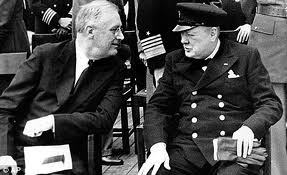 After Pearl Harbor…
Thousands of men received official notices to enter the army or navy
Tens of thousands more volunteered to serve
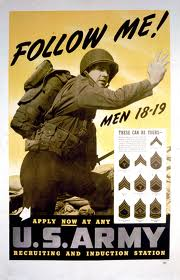 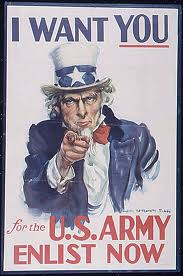 The 4 Freedoms
FDR said these were what we are fighting for

Freedom of speech and expression
Freedom to worship God in their own way
Freedom from want or need
Freedom from fear
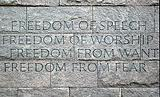 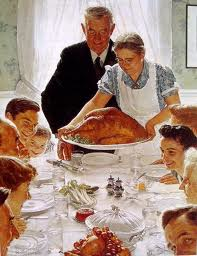 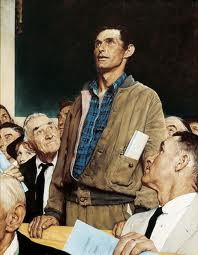 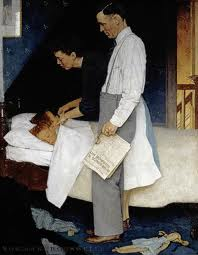 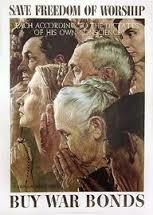 G.I.’s
What American soldiers called themselves
After the “government issue” stamp that appeared on all uniforms, weapons, etc.
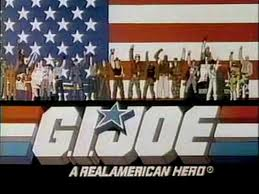 Diverse armed forces
Mexican, African, Japanese, and Native Americans all served in our military
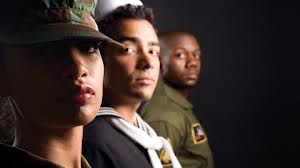 Challenges
African and Japanese Americans initially not allowed to join
Had to fight in segregated units
Not initially allowed in combat (finally needed them due to increased casualties)
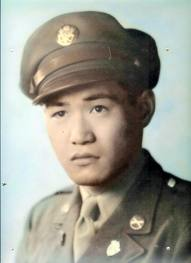 Navajo “Code Talkers”
Native American marines who served as radio operators using a code based on their native language that the Japanese couldn’t break when they eavesdropped on marine radio transmissions
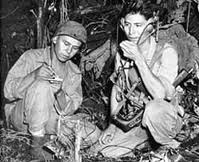 Women in the Armed Forces
Served in all capacities except combat
Air tower operators, mechanics, drivers, photographers – 275,000 women
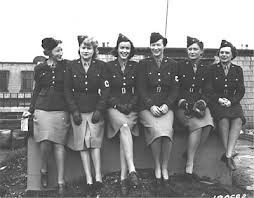 Situation in Europe in 1941
Most of the continent had been overrun by Germany
Many feared they could not be stopped
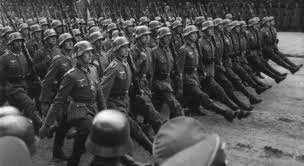 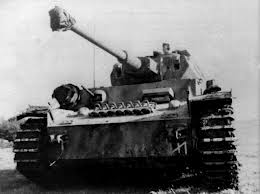 Battle of the Atlantic
Groups of up to 30 German subs (called wolfpacks) tried to isolate Great Britain by using subs to sink American convoys and merchant ships carrying needed supplies
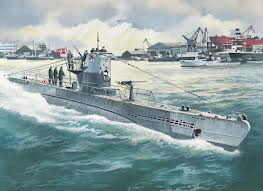 North Africa
British & U.S. forces together defeated thousands of Italians & Germans
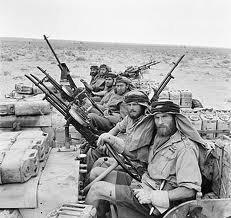 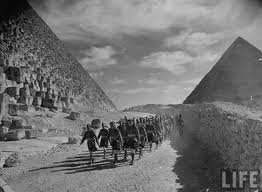 FDR and Churchill meet again in N. Africa 
They agree to continue to concentrate on winning in Europe before trying to win the war in the Pacific against the Japanese
Also agree they will only accept unconditional surrender of Germany, Italy and Japan
Casablanca, Morocco
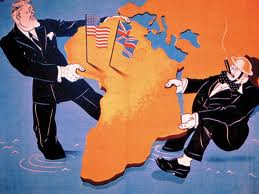 Invasion of Italy
American troops attack through N. Africa
Mussolini is overthrown, but the German troops fiercely resist
After many months and many casualties, the Americans finally capture Rome
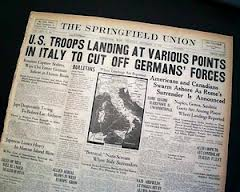 Broken Pact
After losing the Battle of Britain Hitler breaks his neutrality pact with Stalin and attacks the Soviet Union
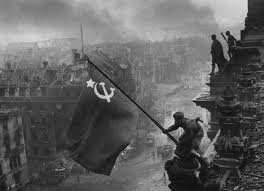 Red Army
Soviet soldiers (Red Army) were overwhelmed by the Germans because they were unprepared, poorly equipped, and had no support from the allies
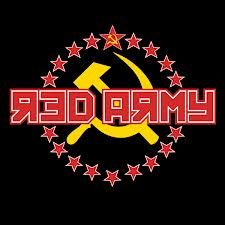 Battle of Stalingrad
Turning point in the war
During harsh Russian winter the Red Army finally defeats the Germans and begins pushing them back out of their territory
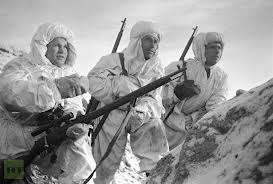 The Air War
American planes bombed Germany by day and British RAF bombed them by night to “soften” the country for the planned land invasion
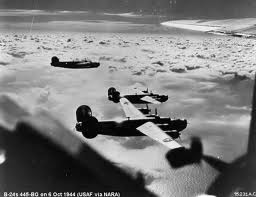 Carpet Bombing
Planes dropped a large number of bombs over a large area rather than specific targets
Led to heavy damage in cities and many civilian deaths
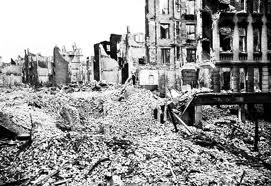 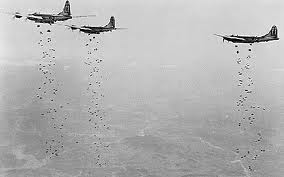 Preparation for Invasion
Massive buildup of troops in southern England as American, British, and Canadian forces were joined by Polish, Dutch, Belgian, and French troops

Germans strengthened their defenses  along the French coastline in anticipation of an invasion

Germans added machine-gun emplacements, barbed wire fences, land and water mines, and underwater obstructions to prepare for the imminent attack
D-Day
The largest landing by sea in history (4,600 invasion craft and warships)
Allied forces crossed the English Channel and invaded German-controlled France 
Dwight Eisenhower (future President) ran the operation
23,000 airborne British and American soldiers, in a nighttime daring maneuver, were dropped behind enemy lines
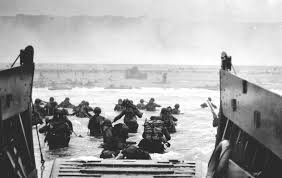 Normandy
The coast of France where the Allies landed and attacked (150,000 troops)

Thousands of Allied deaths, but a half a million men came ashore in one week
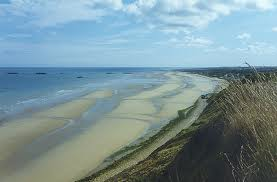 Omaha Beach
Code name for one of the landing sites

Fierce fighting led to 2,000 Allied casualties
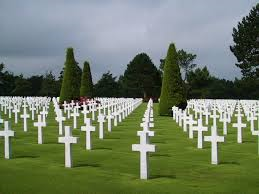 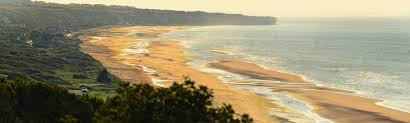 Liberated Europe
American, British, French and Canadian forces free Paris, Belgium, and Holland from German control
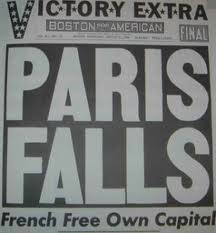 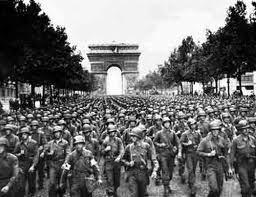 Battle of the Bulge
Fierce counterattack by the Germans in Belgium
Largest battle of the war – over 600,000 G.I.s
80,000 killed or wounded
Turning point in the war because most Nazi leaders realized the war was lost after this
Allies pushed into German homeland after this
Led by the war’s finest general, George S. Patton
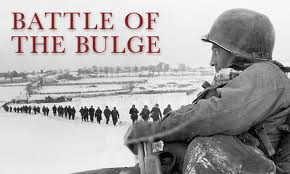 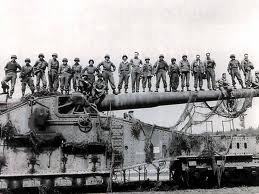 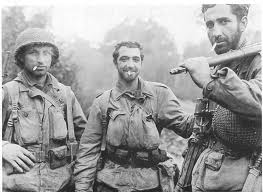 Germany vs. Soviet Union
Fighting from 1941-1945 was horrific
3 million German soldiers
27 million Soviet soldiers and civilians killed
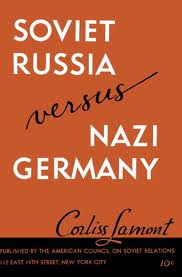 Final Outcome
Soviets captured the German capital of Berlin
Even though it had already been bombed out by the Allied planes, it was a matter of pride
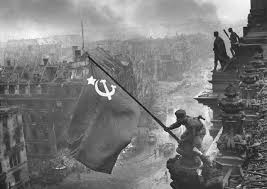 Fate of Hitler & Germany?
On May 1, 1945 Hitler commits suicide rather than surrender
May 8th Germany surrenders despite Hitler’s command to fight to the death
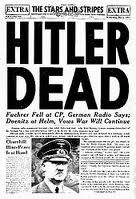 V-E Day
Victory in Europe Day when soldiers and civilians celebrated the end of the war in Europe
War wasn’t over yet – still had to defeat Japan
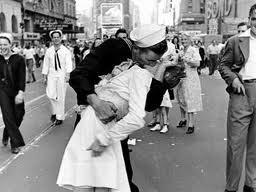 Yalta Conference
Meeting between FDR, Churchill and Stalin in city in Soviet Union near the Black Sea
Discussed the plan for the post-war world
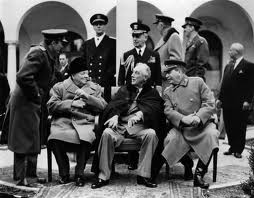 What was decided?
Split Germany into 4 zones controlled by each of the Allies
Soviets were supposed to  allow free elections in the zone they controlled  (since they were totalitarian) – it didn’t happen
Soviets end up dominating Eastern Europe
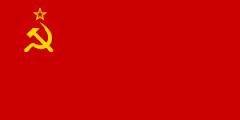